Band Instruments
5th Grade Band
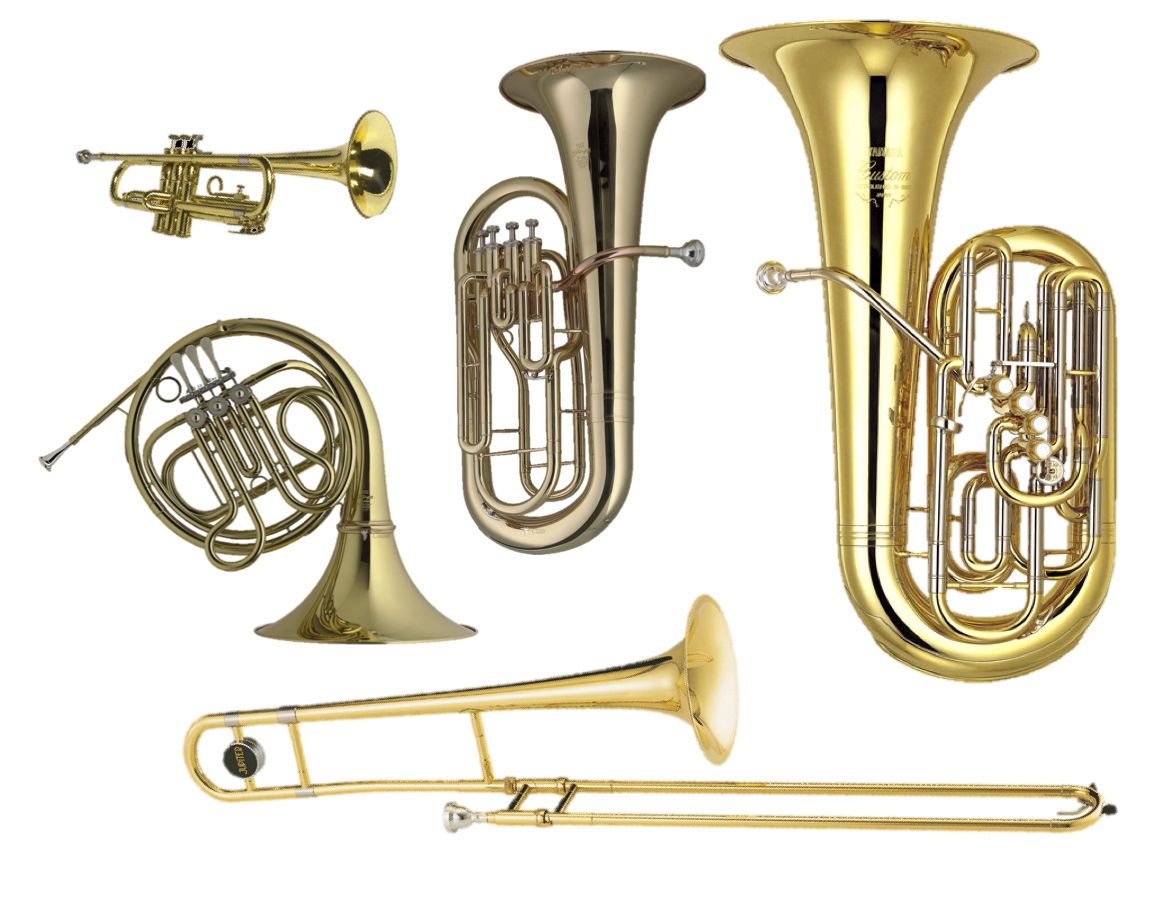 Brass
Made of metal
Has a cone or bowl shaped mouthpiece
Makes sound by “buzzing” into the mouthpiece
Includes Tuba, Baritone, Trombone, French Horn, and Trumpet

GoPro on Trombone: Star Wars - Imperial March - YouTube
Quaratine Quartet - Super Mario Brothers - YouTube
Fun Tuba Songs: Top 10 Epic Songs for Band Kids (NO Baby Shark!) – YouTube
Lewis Capaldi: Someone You Loved - French Horn Solo – YouTube
TOP 10 MOST POPULAR TRUMPET SONGS (with Sheet Music / Notes) - YouTube
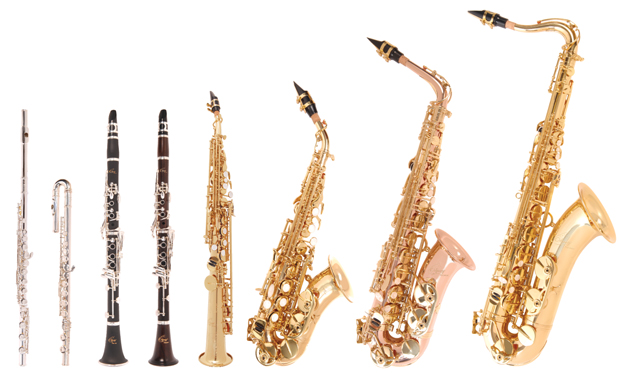 Woodwind
Made of wood, plastic, or metal

Have lots of keys

Make sound by a vibrating reed, or the splitting of air

Includes flute, clarinet, bass clarinet, alto saxophone, tenor saxophone, and baritone saxophone
Havana - Camila Cabello Flute Cover - YouTube
SHAKE IT OFF - S.WITH(에스윗) SAXOPHONE QUARTET – YouTube
You've Got a Friend in Me - Clarinet Quartet – YouTube
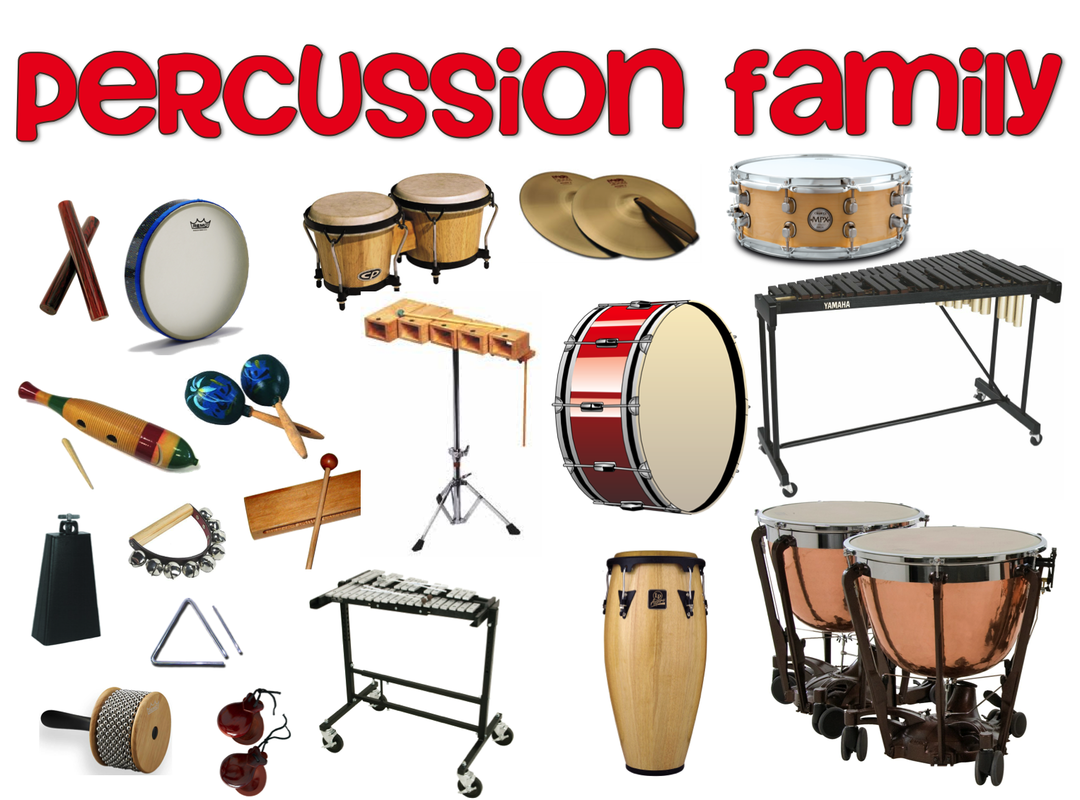 Percussion
Made of many things

Makes sound by hitting or scraping

Includes many instruments, including snare drum, bass drum, timpani, bells, xylophone, and many more!

https://www.youtube.com/watch?v=iySn1DnKPXM
https://www.youtube.com/watch?v=SYSxOj6W7IQ
Band Instruments
School Owned Instruments
Tuba, Baritone, French Horn, Tenor Saxophone, Baritone Saxophone, Bass Clarinet, Most Percussion instruments.
These may be rented for $30 per semester, or $60 per year

Other instruments can be purchased through Taylor Music in Aberdeen.
Monthly payment program